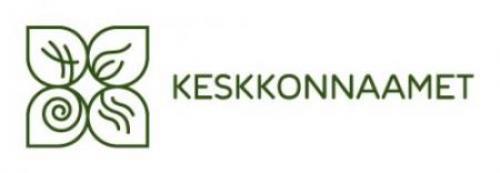 Soode kaitsekorralduse planeerimine
Roland Müür
Keskkonnaamet
Kaitsekorraldus jaguneb tinglikult
Alade kasutuse piiramine
Kaitse läbi kaitsealade
1938 – Ratva raba reservaat
1957 – Nigula, Viidumäe, Matsalu, Vaika
1981 – 30 sookaitseala (Agusalu, Muraka, Läänemaa-Suursoo, Mahtra…)
1990-ndate esimene pool – Põhja-Kõrvemaa, Soomaa, Alam-Pedja, Emajõe-Suursoo
2004 – Lavassaare, Selisoo, Kaisma
2014 – kuidas edasi?
2014
Aktiivne kaitsekorraldus, lähtepunkt
Aktiivne kaitsekorraldus, edasi
TÄNAN